Examen valencià
Unitats 4 i 5
L’oració
Una oració sempre té un verb.
A diferencia de les frases, que no en tenen.
SUBJECTE
PREDICAT
Sintagma nominal (SN).
Persona, animal, objecte o idea del que parlem.
Sintagma verbal (SV).
Allò que es diu del subjecte.
relació de concordància
DET.  +/-  NUCLI  +/-  C.N
NUCLI    VERB
Nom o pronom
SUBJECTE ELIDIT
L’oració té subjecte però no apareix.
ORACIÓ IMPERSONAL
verb haver-hi
L’oració no té subjecte
verbs meteorológics
Carme
ruixava les plantes del jardí.
sembleu germans.
Ferran i tu
TIPUS D’ORACIONS SEGONS LA QUANTITAT DE VERBS
TIPUS D’ORACIONS SEGONS L’ACTITUD DEL PARLANT
INTERROGATIVA: què?
EXCLAMATIVA: que!
Sempre que expresse ordre és IMPERATIVA, encara que porte un signe d’exclamació.
OJALÁ = TANT DE BO
TIPUS D’ORACIONS SEGONS EL TIPUS DE VERB
ATRIBUTIVES
verb copulatiu + atribut
ser, estar, semblar, parèixer
PREDICATIVES
verbs predicatius + complement
complement directe (CD): què?
complement indirecte (CI): qui? / a qui?
complement circumstancial (CC): altres
verbs no copulatius
tipus:
transitives: amb C.D
intransitives: sense C.D
TIPUS D’ORACIONS SEGONS EL TIPUS DE SUBJECTE
PERSONALS
amb subjecte
amb subjecte que apareix o no
amb subjecte elidit
o
IMPERSONALS
verbs metereològics
sense subjecte
verb haver-hi
i
ACTIVES
el subjecte fa l’acció.
Jo he comprat unes flors
c.d
subj.
o
C.AGENT: sempre comença per “per”
PASIVES
el complement agent és el que fa l’acció.
Unes flors han sigut comprades per mi
c.agent
subj. pacient
L’ACCENTUACIó
ACCENTS TANCATS I OBERTS
TANCAT
OBERT
À
È
Ì
Ò
Ù
Á
É
Í
Ó
Ú
NORMES
oberta
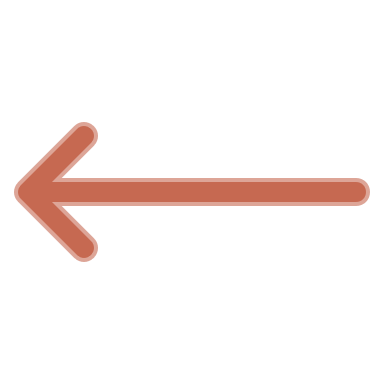 È / Ò
La majoria d’ESDRÚIXOLES (ingènua, memòria).
Davant I/U (dèbil, mòbil) en contacte o no.
Ó
La majoria d’AGUDES acabades en –o (camió).
EXCEPTE:
això
allò
açò
però
oberta o tancada
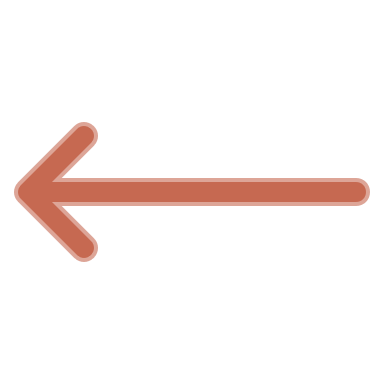 tancada
oberta o tancada
tancada
DIFTONGS I HIATS
DIFTONGS
HIATS
decreixents
creixents
Conjunt de vocals que no són diftongs.
A
E
I
O
U
gua, güe, güi, guo,
qua, qüe, qüi, qüo
I
U
ALTRES NORMES D’ACCENTUACIÓ
LES PARAULES COMPOSTES
Les paraules compostes porten guionet si:
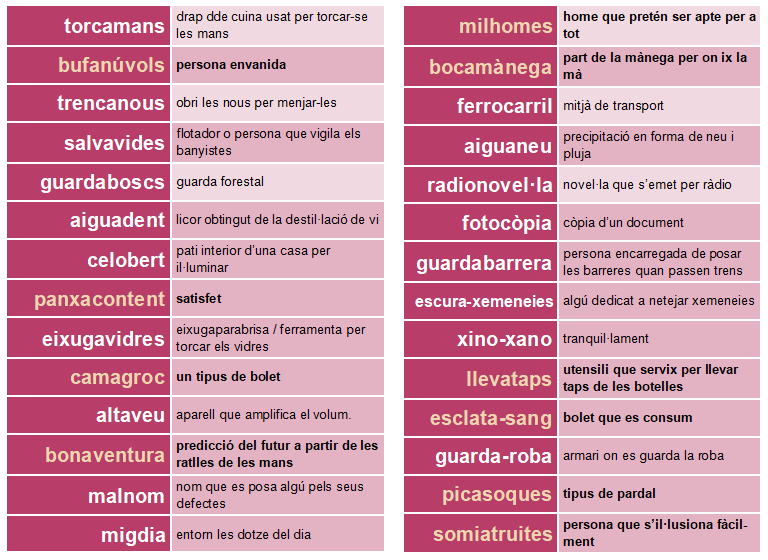 ESTRUCTURA DEL PREDICAT
PREDICAT NOMINAL
PREDICAT VERBAL
atribut
complements
verb copulatiu
verb predicatiu
COPULATIUS:
PREDICATIUS:
adjectiu
sintagma nominal
adverbi
sintagma preposicional
participi
Directe: què?
Indirecte: qui? / a qui?
Circumstancial: altres
ser
estar
semblar
parèixer
tots menys els copulatius
transitiu
intransitiu
sense C.D
amb C.D
El rellotge és bonic
L’ordinador no funciona
c.c
v.p (i)
v.c
atribut (adj)
subj.
p.nominal
subj.
p.verbal
SUBSTITUCIÓ PRONOMINAL
Ús de l’apòstrof:
EL:
sempre davant de vocal / h.
no s’apostrofa amb i / u consonàntiques.
LA:
davant de vocal / h.
no s’apostrofa davant de paraules femenines que comencen per i/hi/u/hu àtones.
no s’apostrofa amb i/u consonàntiques
ATRIBUT
EL PARTICIPI
El participi és una forma no personal (com l’infinitiu i el gerundi).
Pot funcionar:
Com a verb en alguns temps compostos: haver+participi
Com a adjectiu.
2ª conjugació
1ª conjugació
3ª conjugació
-ut / -uda, -t / -ta, -s / -sa
-at / -ada
-it / -ida, -t / -ta, -s / -sa
explicat – explicada
marejat – marejada
passejat – passejada
trencat – trencada
escoltat – escoltada
repassat - repassada
encès – encesa
cabut – cabuda
dut – duta
sabut – sabuda
resolt – resolta
vist -vista
oferit – oferida
omplit – omplida
mort – morta
imprés – impresa
llegit – llegida
partit - partida
G / J / TG / TJ
TG i TJ són dígrafs:
no se separen en diferents síl·labes
s’escriuen en posició intervocàlica.
trobats en les terminacions:
-atge, -etge
-atja, -etja, -itja
LA DIÈRESI
Se separen però no porten dièresi
Posem dièresi:
indicar que la u dels diftongs qüe, qüi, güe, güi s’ha de pronunciar.
trencar el diftong.
No posem dièresi:
quan la i o la u pot portar accent.
Infinitiu, gerundi, futur i condicional dels verbs que acaben en vocal+ir
en els sufixos –ista, -isme, -us, -um
paraules amb els prefixos anti-, co-, contra-, pre-, re-
bilingüe, freqüència, ungüent, ambigüitat, pingüi, aigüera, aqüeducte, aïllar, cafeína, eqüestre, reüll, llaüt, genuina, Lluïsa, creïlla, taüt, intraduïble, diürn, terraqüi
tortugues, amigues, poques, enquesta, máquina, quasi, guitarres, aquesta, antigues, Tomàs, història, Adrià, agrairé, ràpidament, té